Dobre praktyki:EDUKACJA
Warszawa 30 września 2019
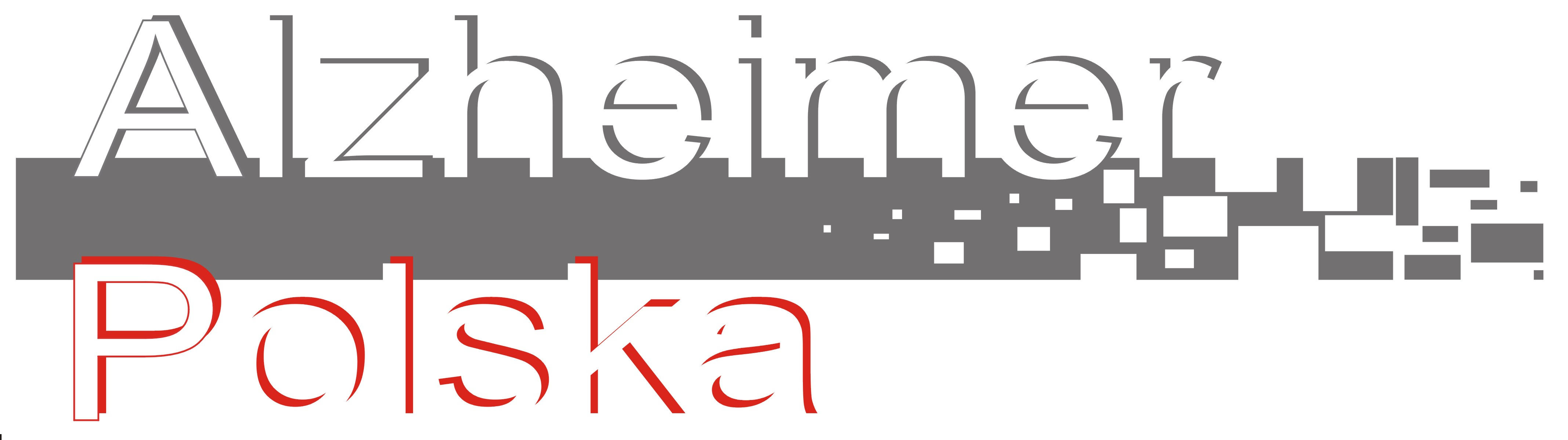 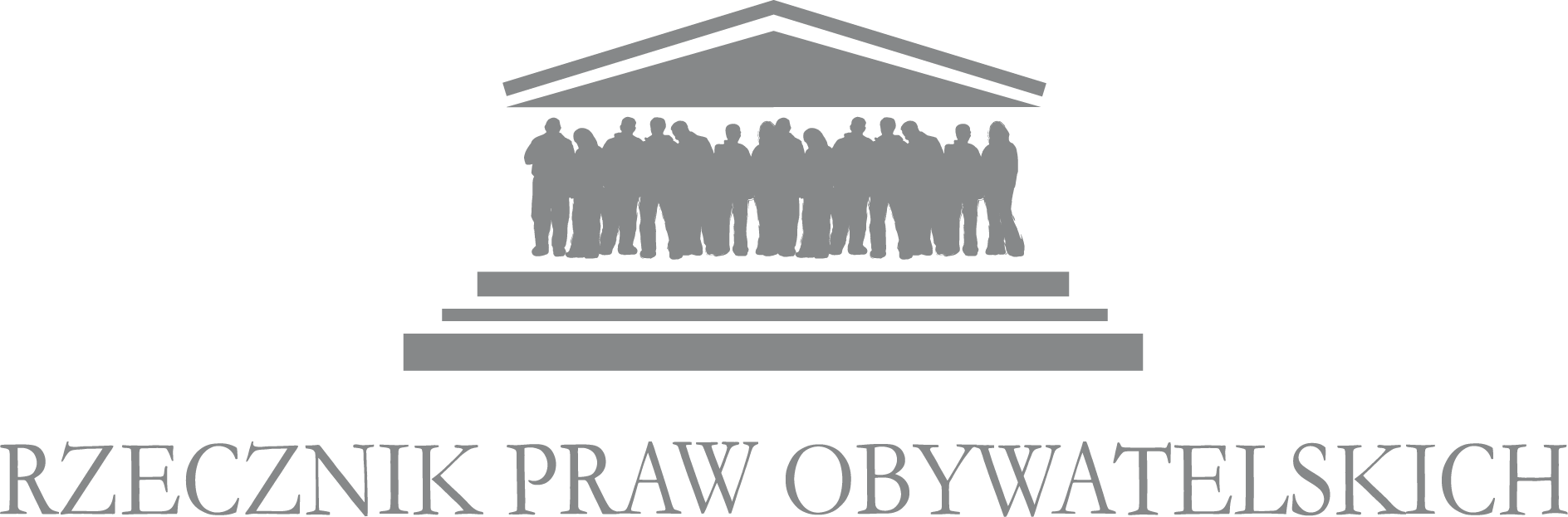 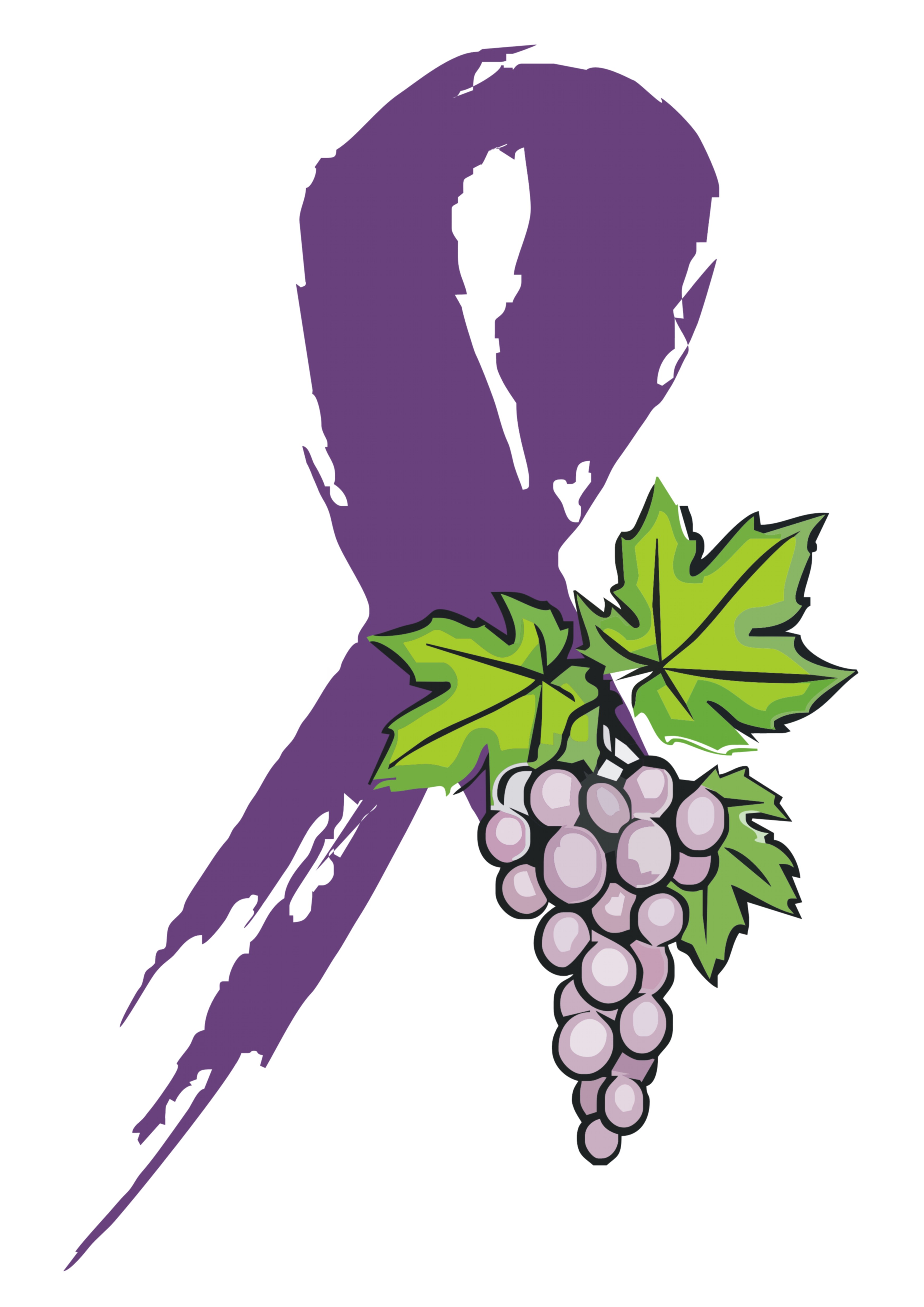 LUBUSKIE STOWARZYSZENIE WSPARCIA OPIEKUNÓW I OSÓB DOTKNIĘTYCH CHOROBĄ ALZHEIMERA
AGENDA:
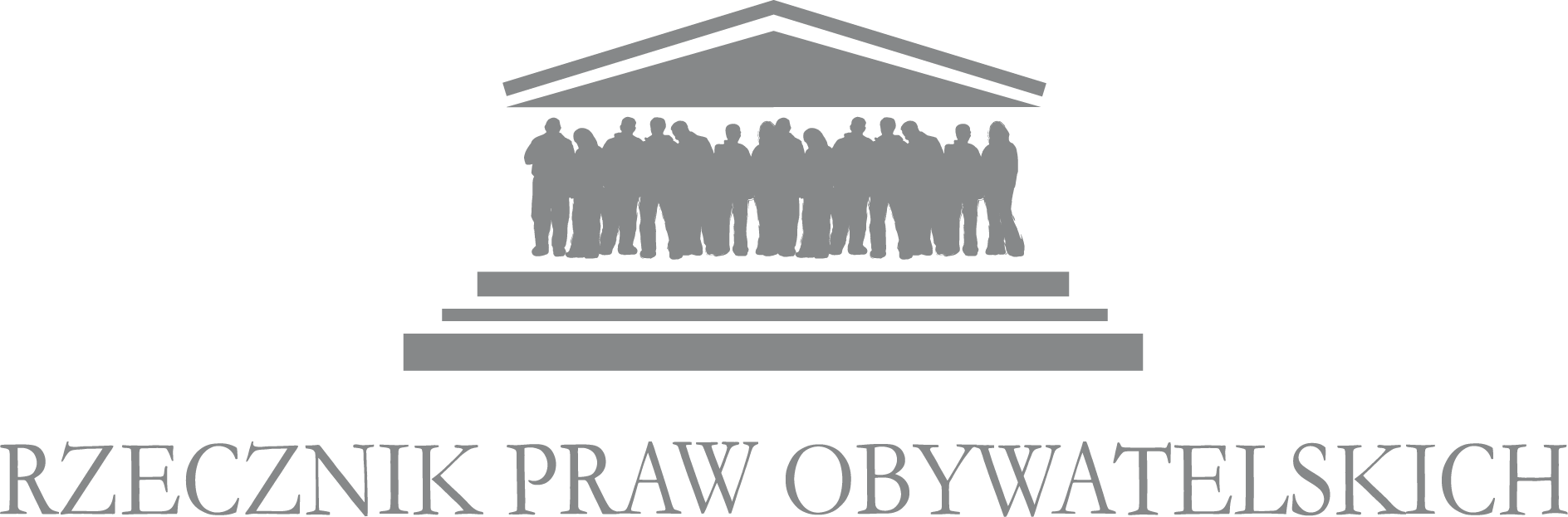 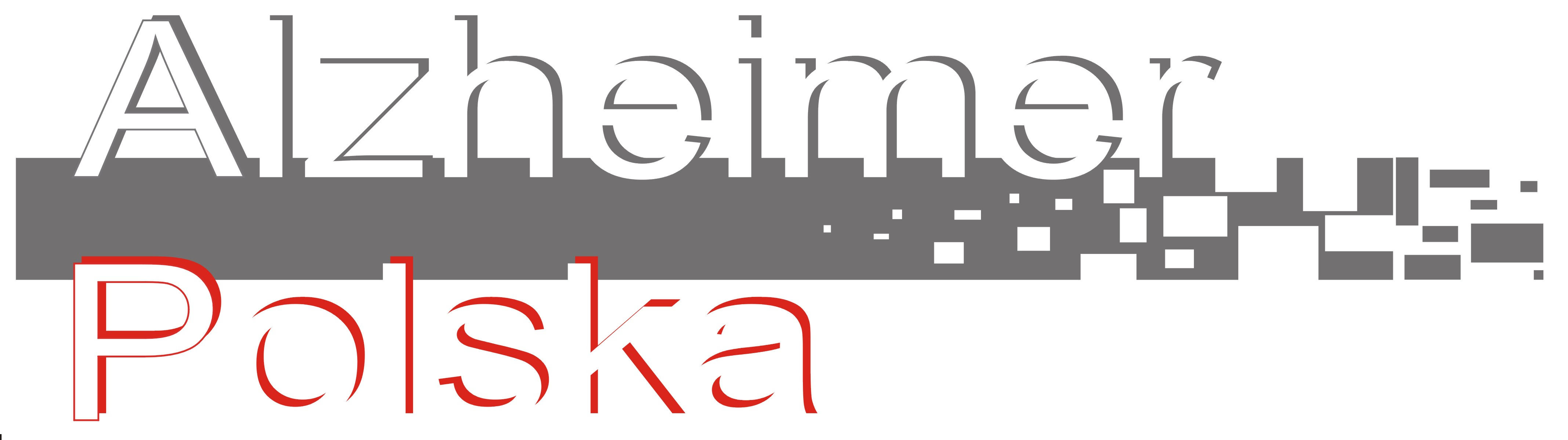 Operacjonalizacja pojęć
Istota i standardy edukacji
Standardy edukacji
Przykłady dobrych praktyk
Efekty
Potrzeby i wyzwania
OPERACJONALIZACJA POJĘĆ
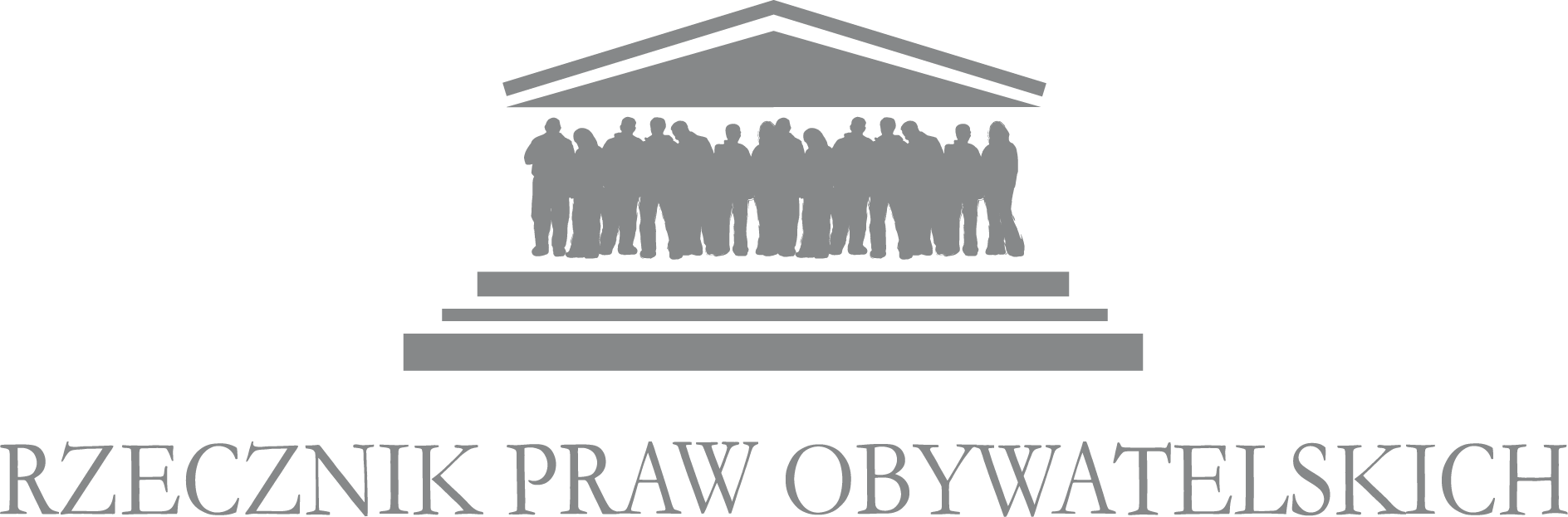 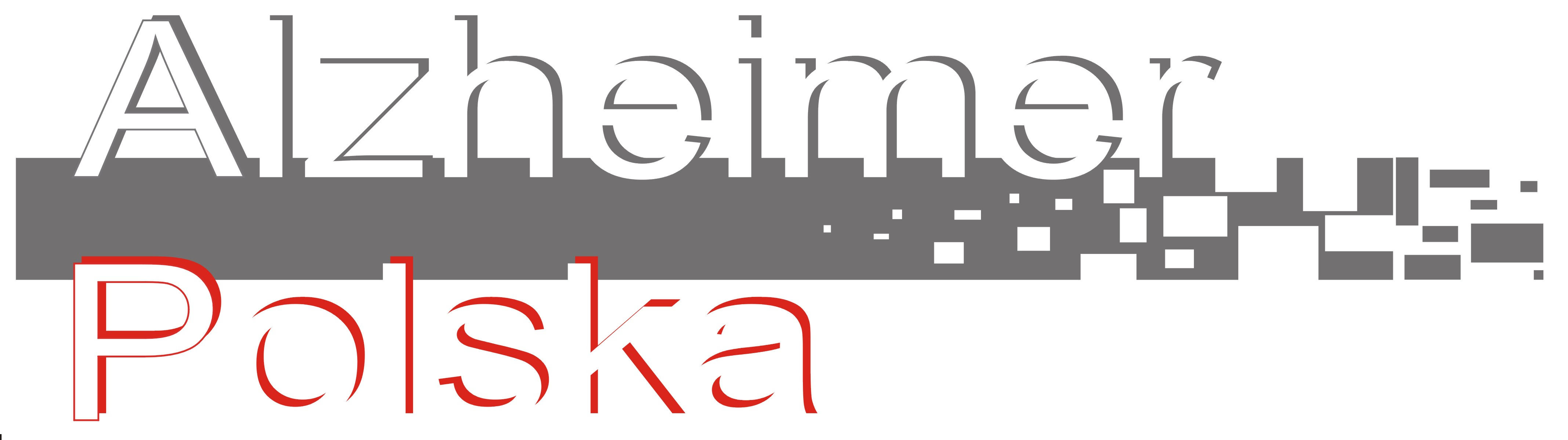 Dobre praktyki
Opieka
Opiekun
Jakość
Standard
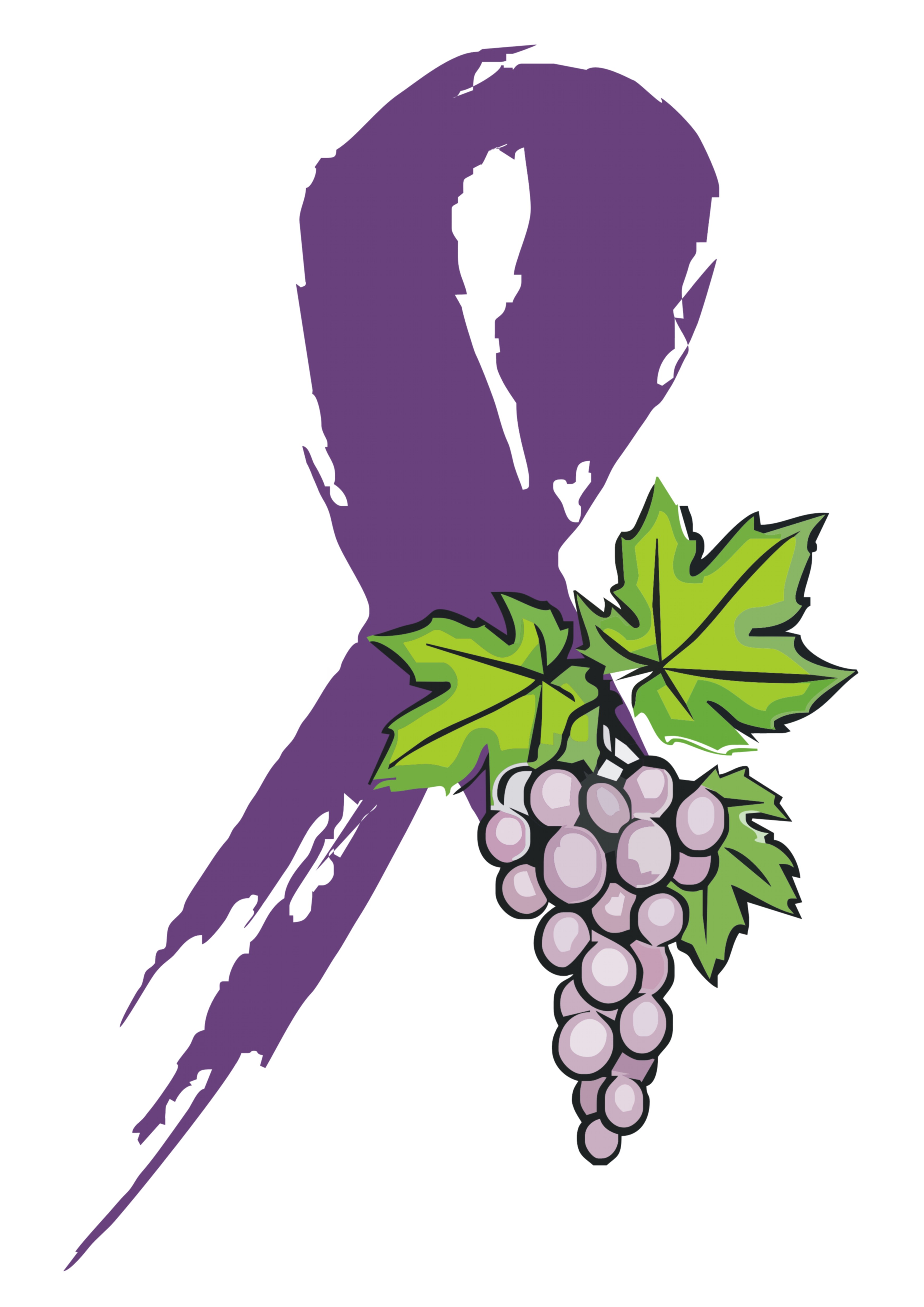 ISTOTA i STANDARDY EDUKACJI
Istota edukacji
Spersonalizowane podejście
Jakość, a nie „jakoś”
Myślimy globalnie – badamy lokalnie,
Niebezpieczna „średnia”,
Źródło: http://www.tbsjournal.org.uk
opiekunowie
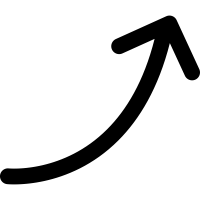 służby socjalne
Edukacja i szkolenie opiekunów faktycznych, pracowników socjalnych, osób bezpośrednio zajmujących się chorym
otoczenie
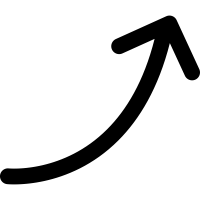 dzieci i młodzież
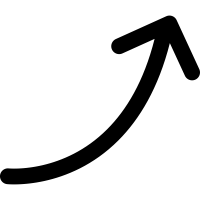 Edukacja, młodzieży szkolnej, studentów, pracowników pomocy społecznej, społeczeństwa
itd.
NABYWANIE WIEDZIY I KOMPETENCJI OPIEKUŃCZYCH
Edukacja o starości
Edukacja do starości
- EDUKACJA -Przykłady dobrych praktyk
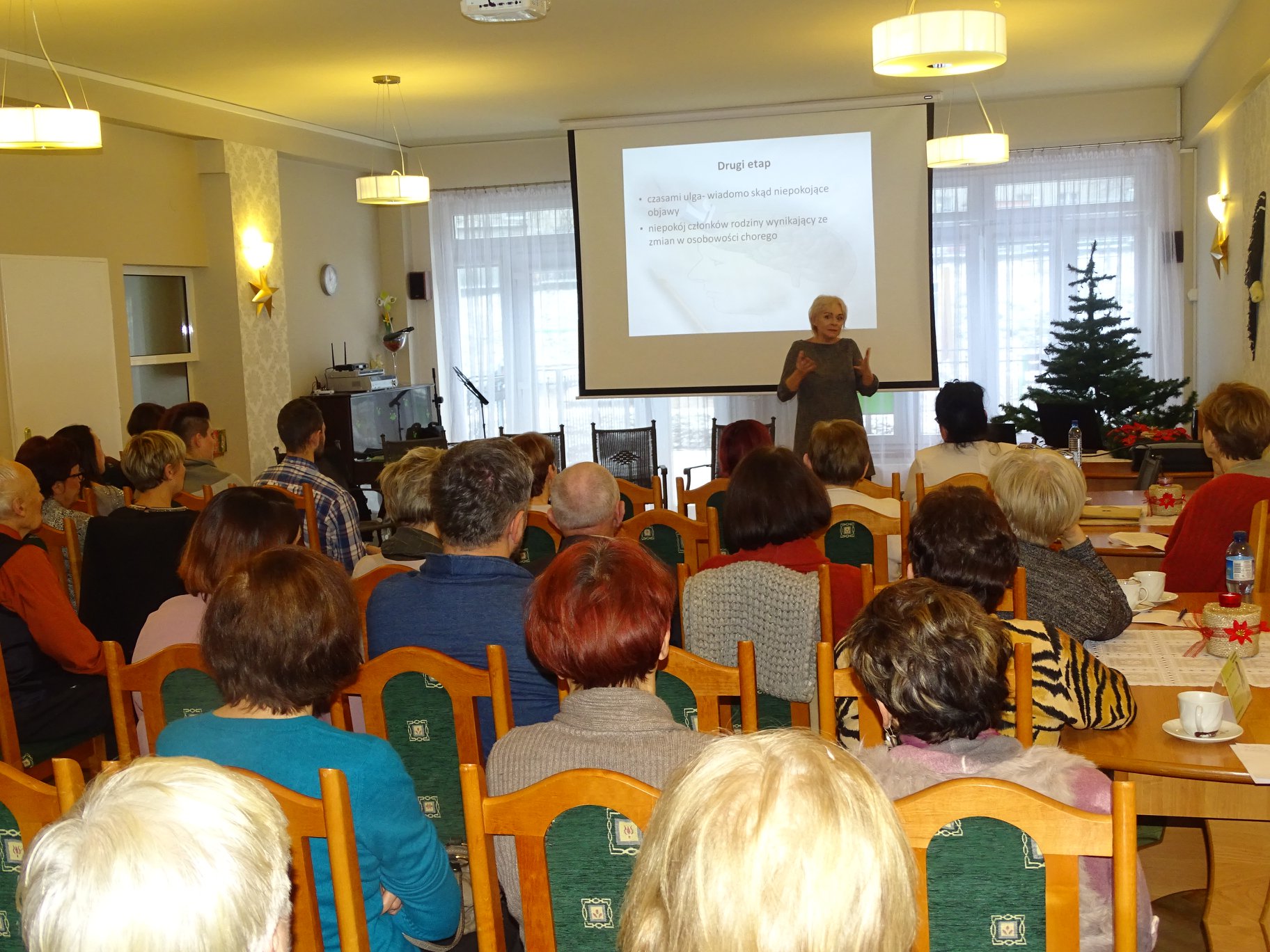 Działania dla opiekunów:
Działania informacyjne,
szkolenia w zakresie opieki domowej, 
Wykłady i pogadanki interdyscyplinarne, 
Warsztaty terapeutyczne,
Warsztaty w zakresie opieki
Dystrybucja mat. informacyjnych,
Edukowanie do dbałości o siebie,
Edukowanie członków rodzin opiekunów
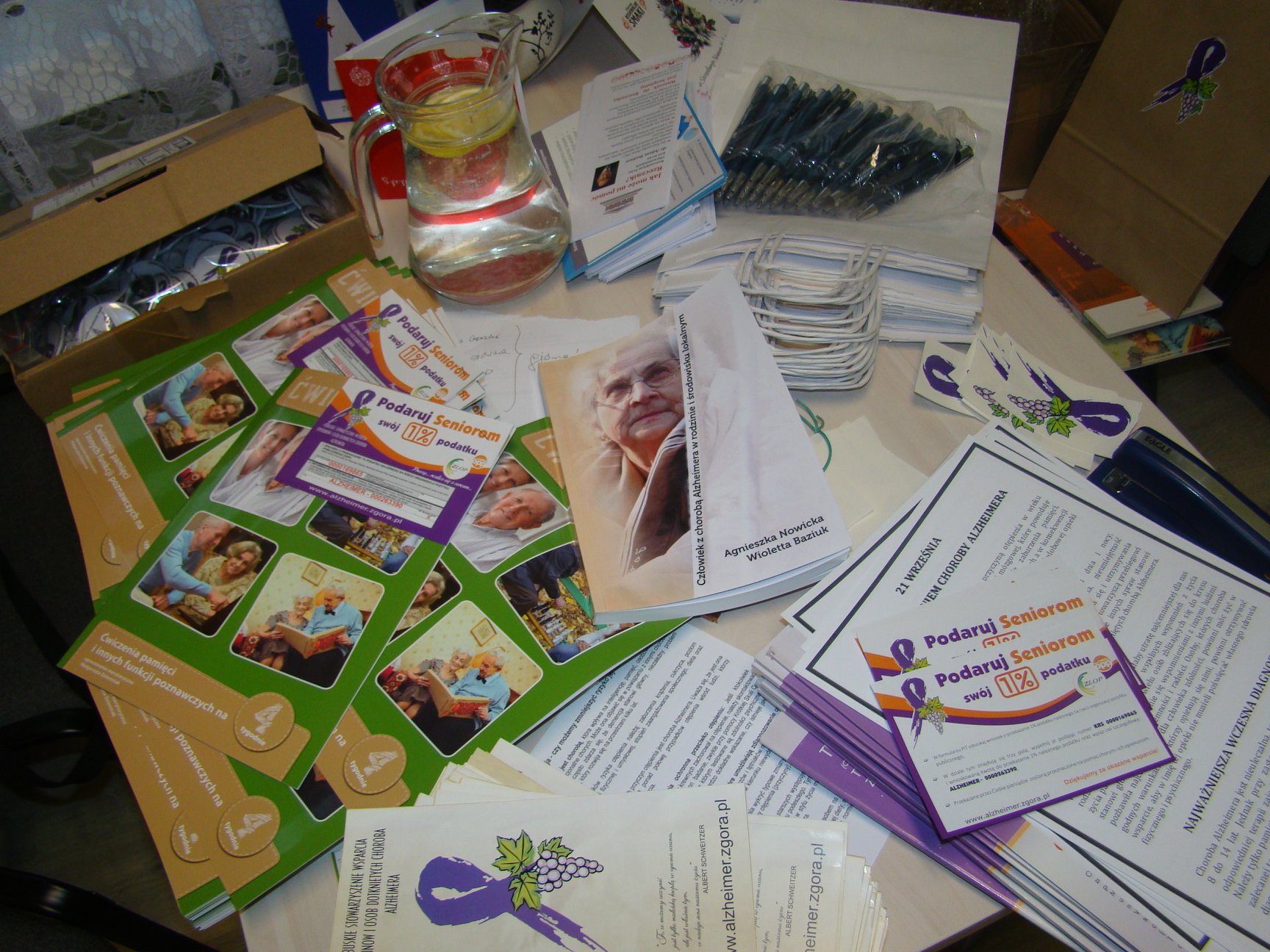 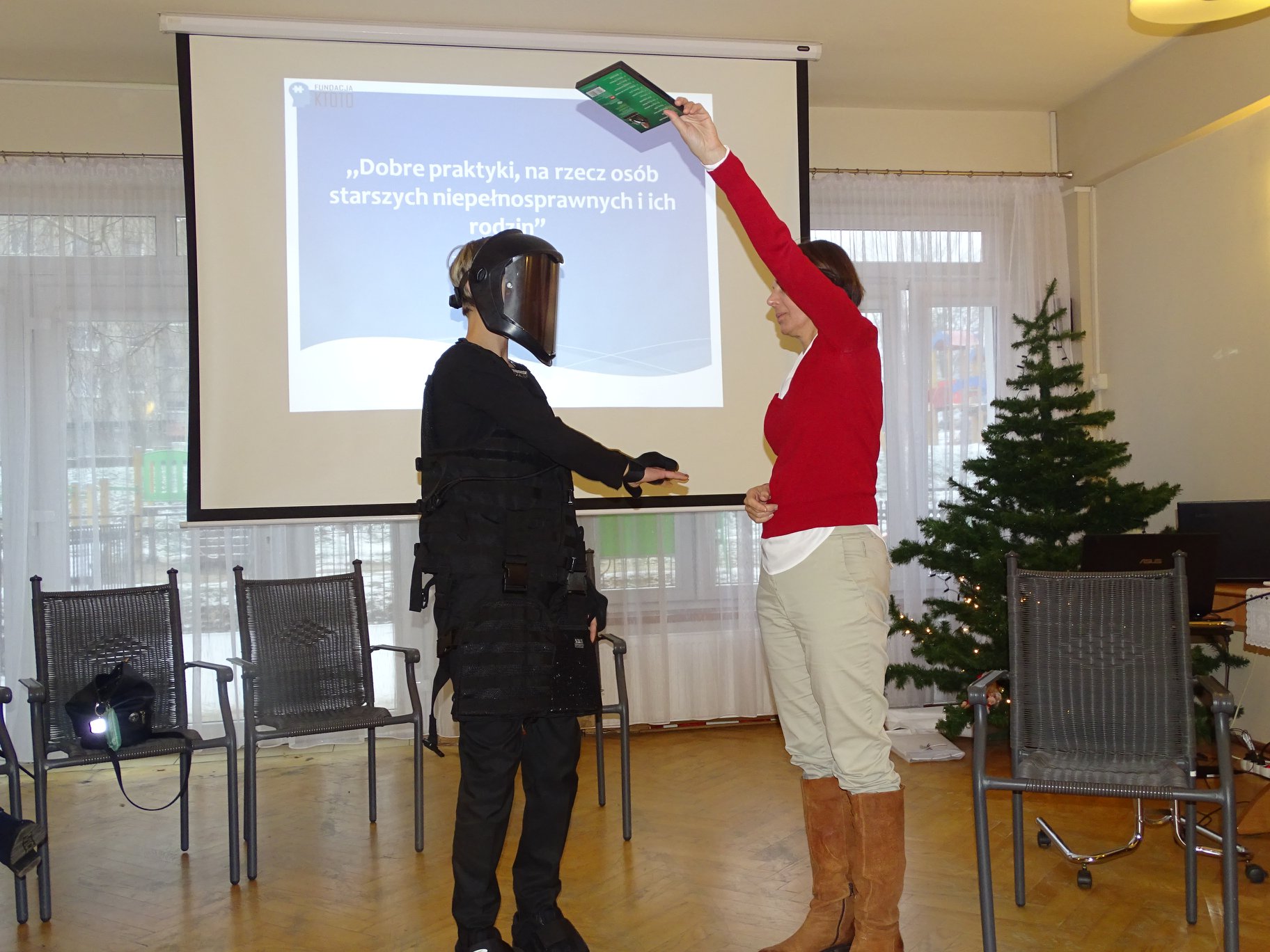 Edukacja profesjonalistów:
opiekunów zawodowych, pracowników służb socjalnych, terapeutów, 
Wykłady interdyscyplinarne, 
Warsztaty terapeutyczne,
Dystrybucja poradników i materiałów informacyjnych,
Szkolenie personelu placówek wsparcia,
Współpraca z Uniwersytetem Zielonogórskim i Medycznym Studium Zawodowym
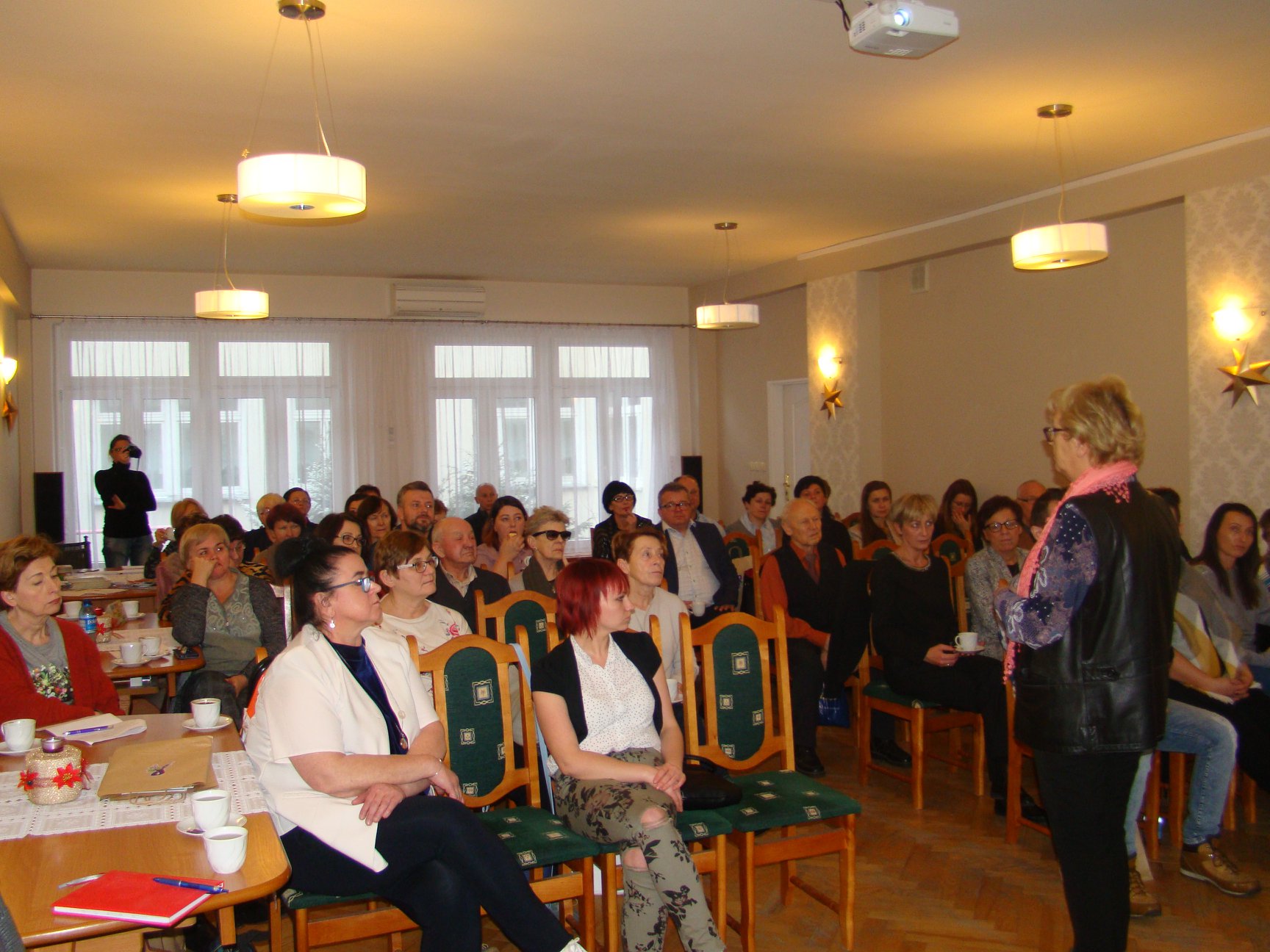 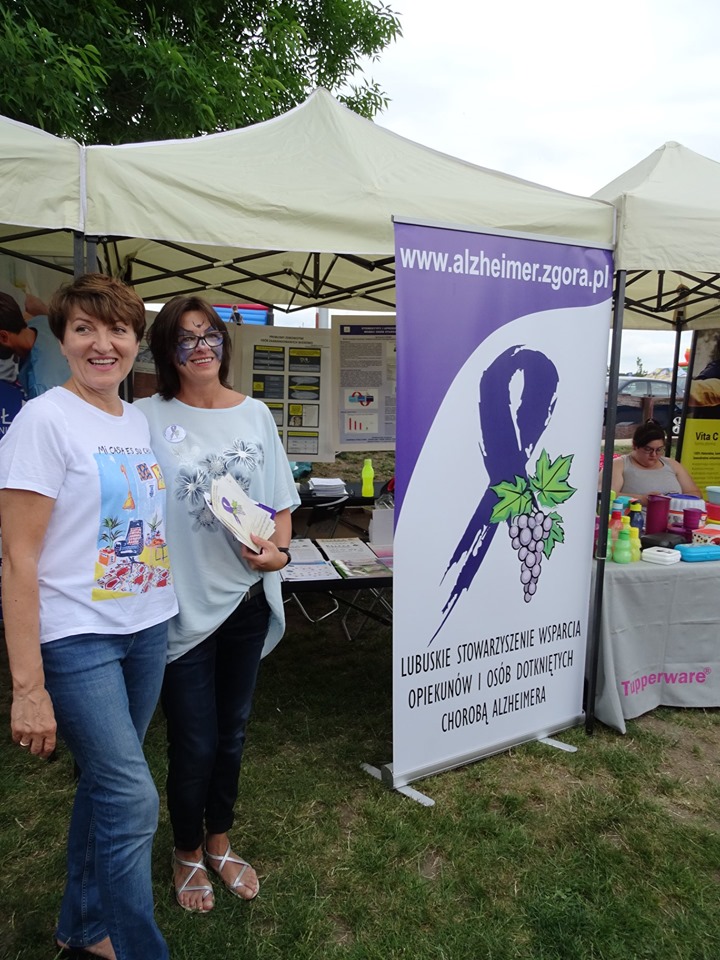 Edukacja otoczenia:
Otwarte wykłady i prelekcje,
udział w piknikach i lokalnych imprezach,
Udział w audycjach radiowych 
Wykłady i pogadanki interdyscyplinarne, 
Publikacja i dystrybucja poradników,
Edukowanie do dbałości o siebie,
Współpraca z innymi NGO,
Informowanie i edukowanie samorządowców, decydentów, ludzi biznesu…
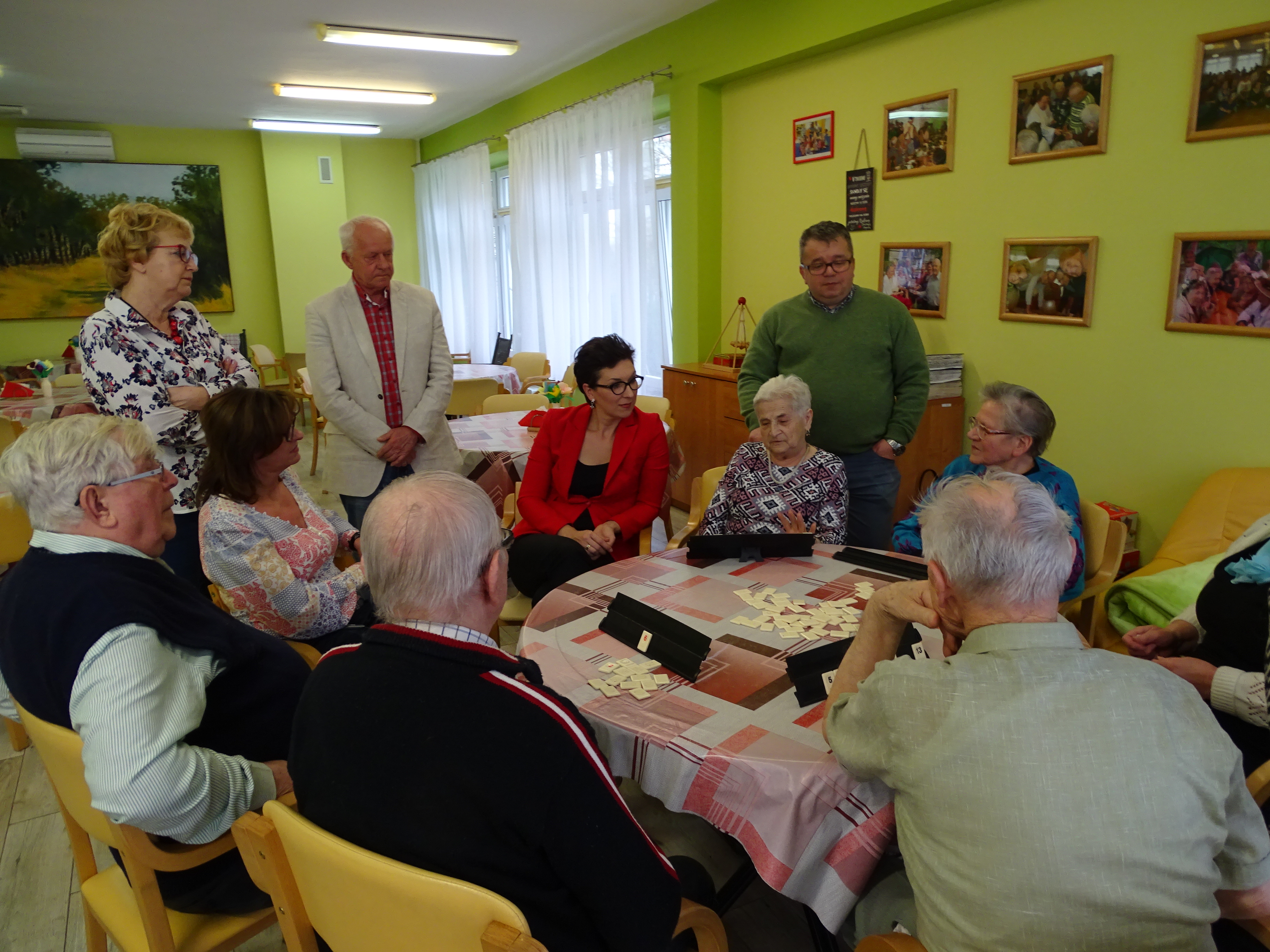 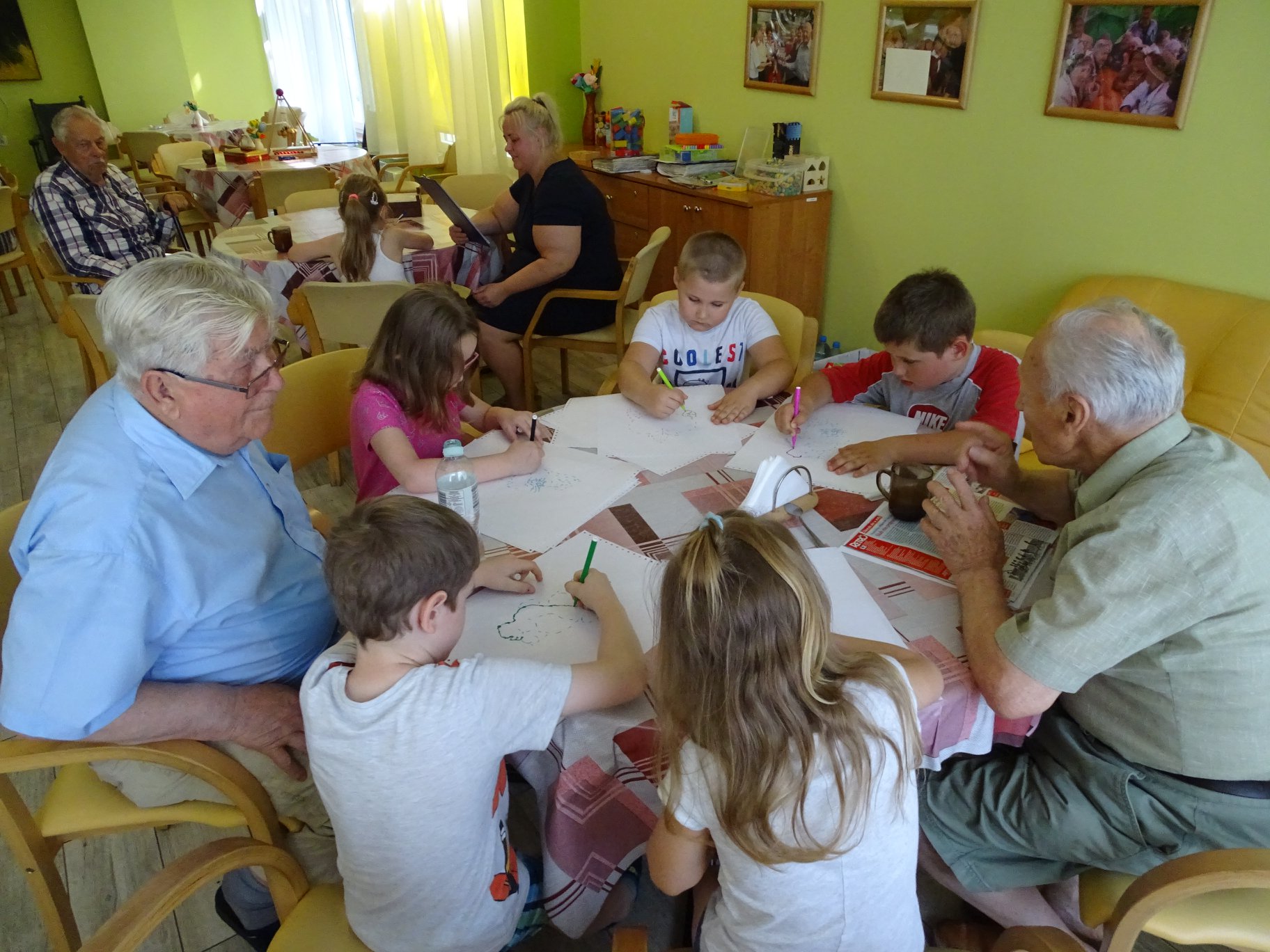 Edukacja dzieci i młodzieży:
Współpraca z przedszkolami i świetlicami socjoterapeutycznymi, 
Pogadanki interdyscyplinarne,
Wykorzystanie „symulatora starości”, 
Wspólne warsztaty terapeutyczne,
Programy edukacyjne,
Wolontariat i praktyki studenckie.
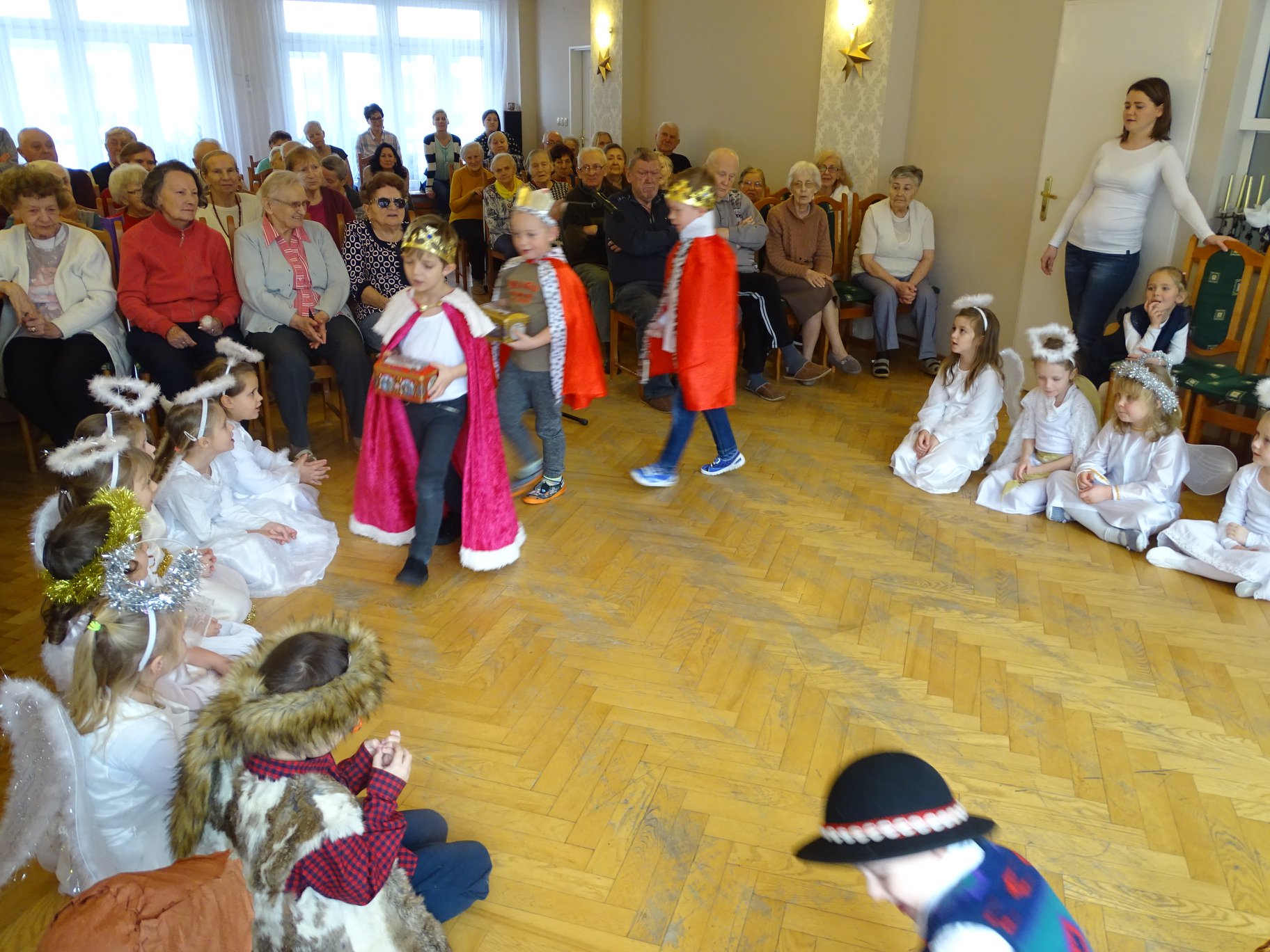 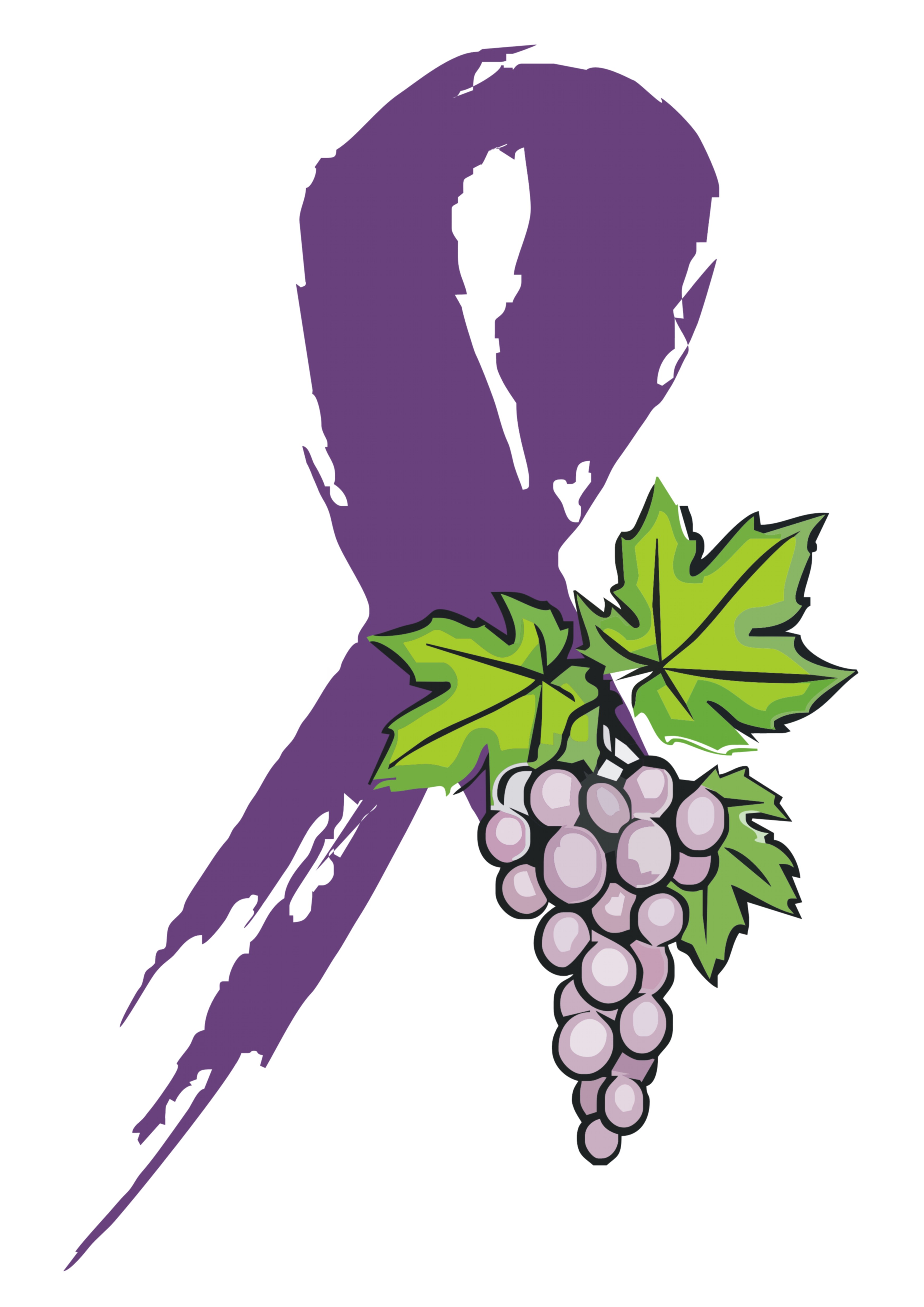 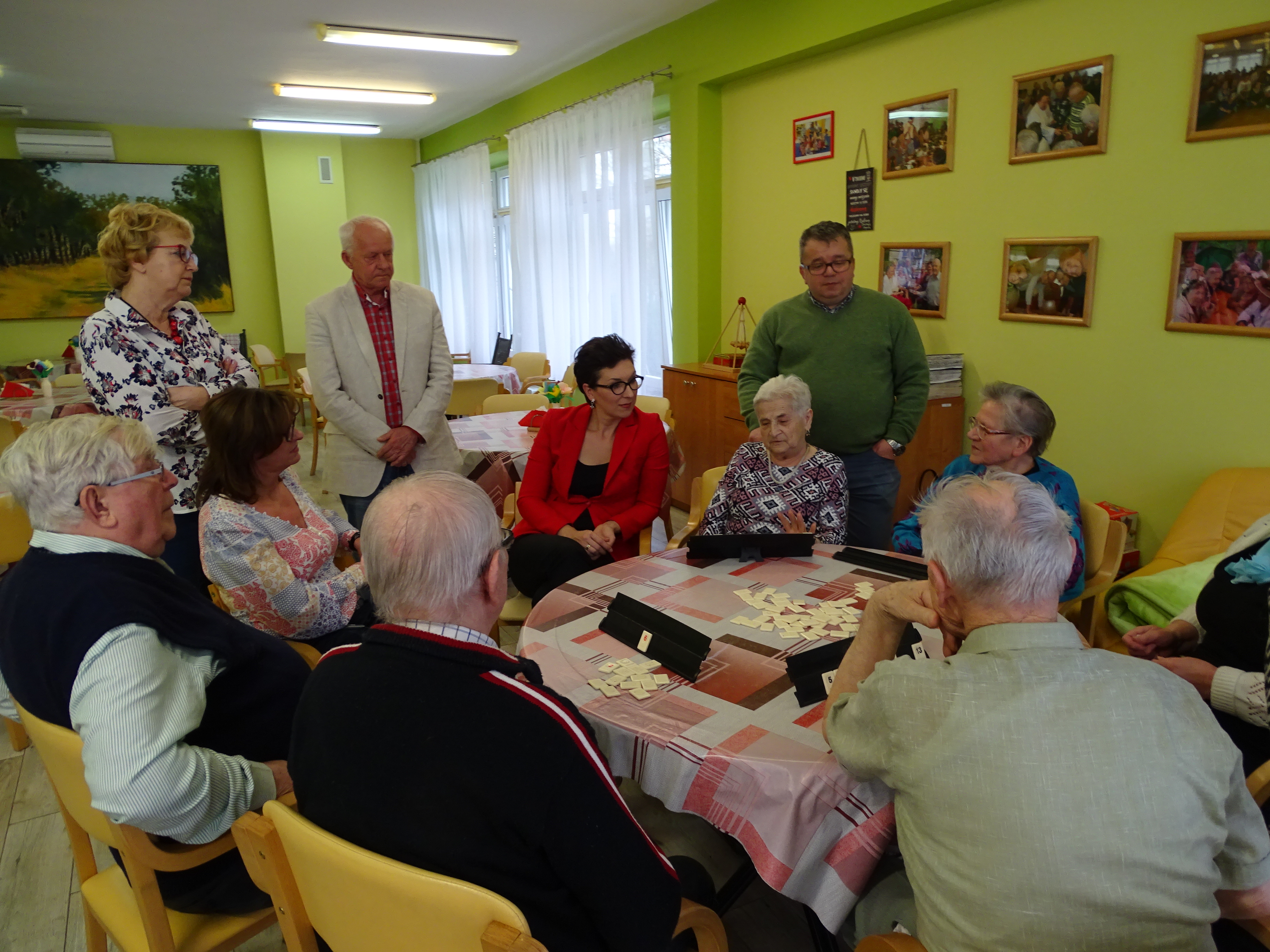 Wyszkoleni opiekunowie,
Wyższy standard opieki,
Podnoszenie świadomości roli społecznej opiekuna,
Uczestnictwo w „Godzinie z Ekspertem” (Radio Zachód),
Zaproszenia na wykłady i konferencje,
Wpływ na politykę senioralną,
Spotkania z samorządowcami, parlamentarzystami
Publikacje
Realne wsparcie dla opiekunów faktycznych, 
Współpraca z innymi organizacjami,
Udział w badaniach,
Popularyzacja wiedzy.
EFEKTY
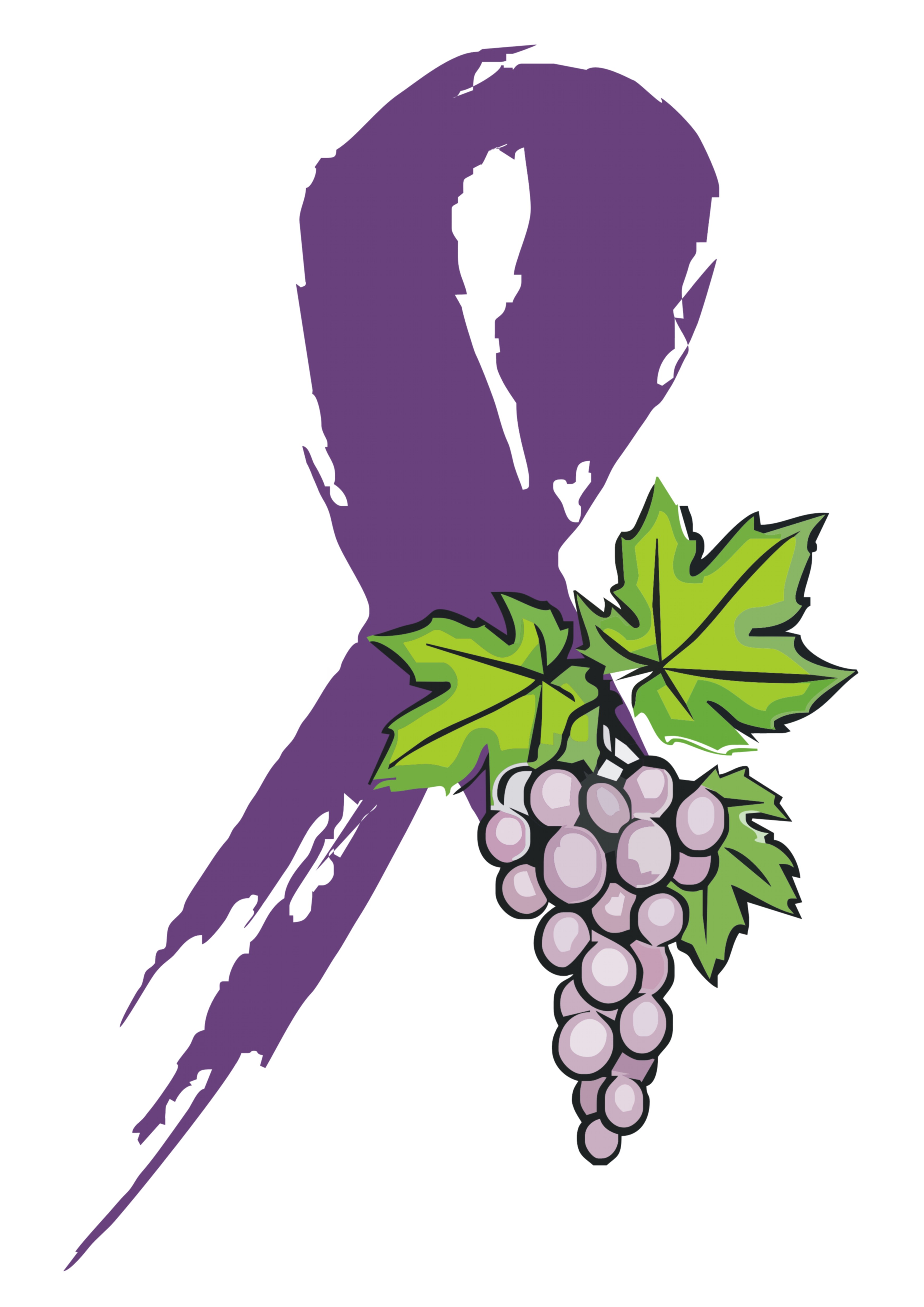 POTRZEBY i WYZWANIA
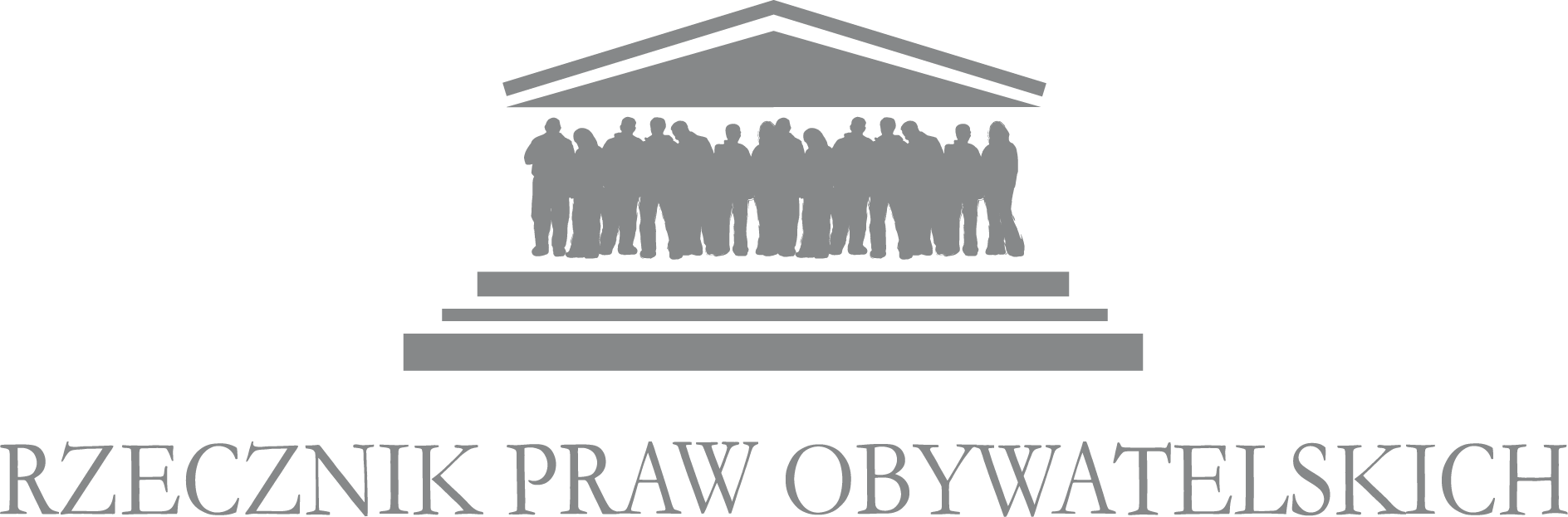 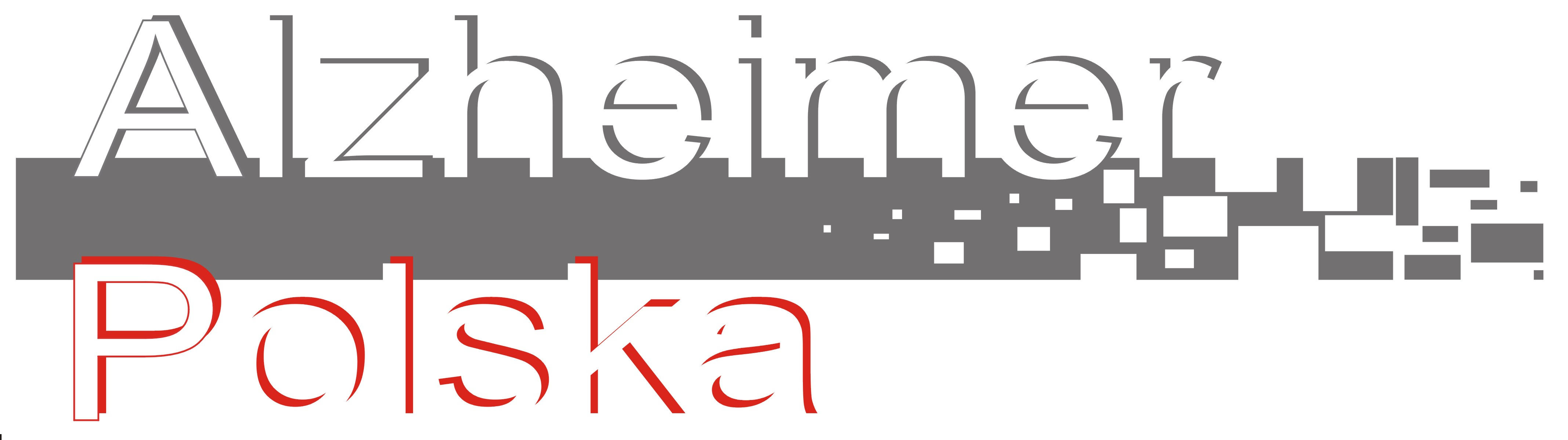 Wdrożenie Polskiego Planu Alzheimerowskiego
Lokalne badania – regionalne działanie – ogólnokrajowe przemiany
Programy profilaktyczne, edukacyjne i  integracyjne,
Zwiększenie nakładów sił i środków dla NGO

Procesy demograficzne,
Sandwich generation
Zmiana modelu rodziny,
Zaangażowanie decydentów…
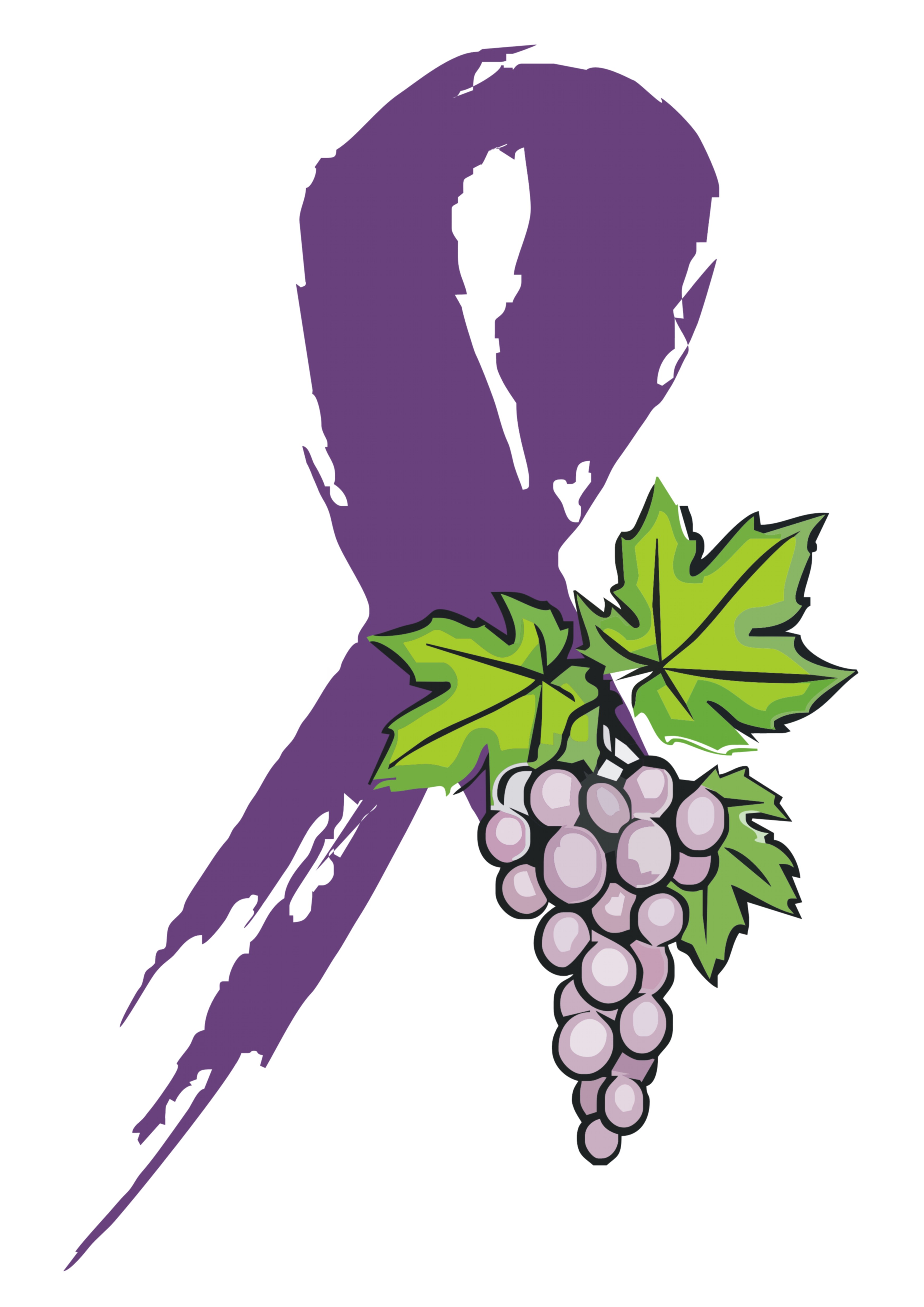 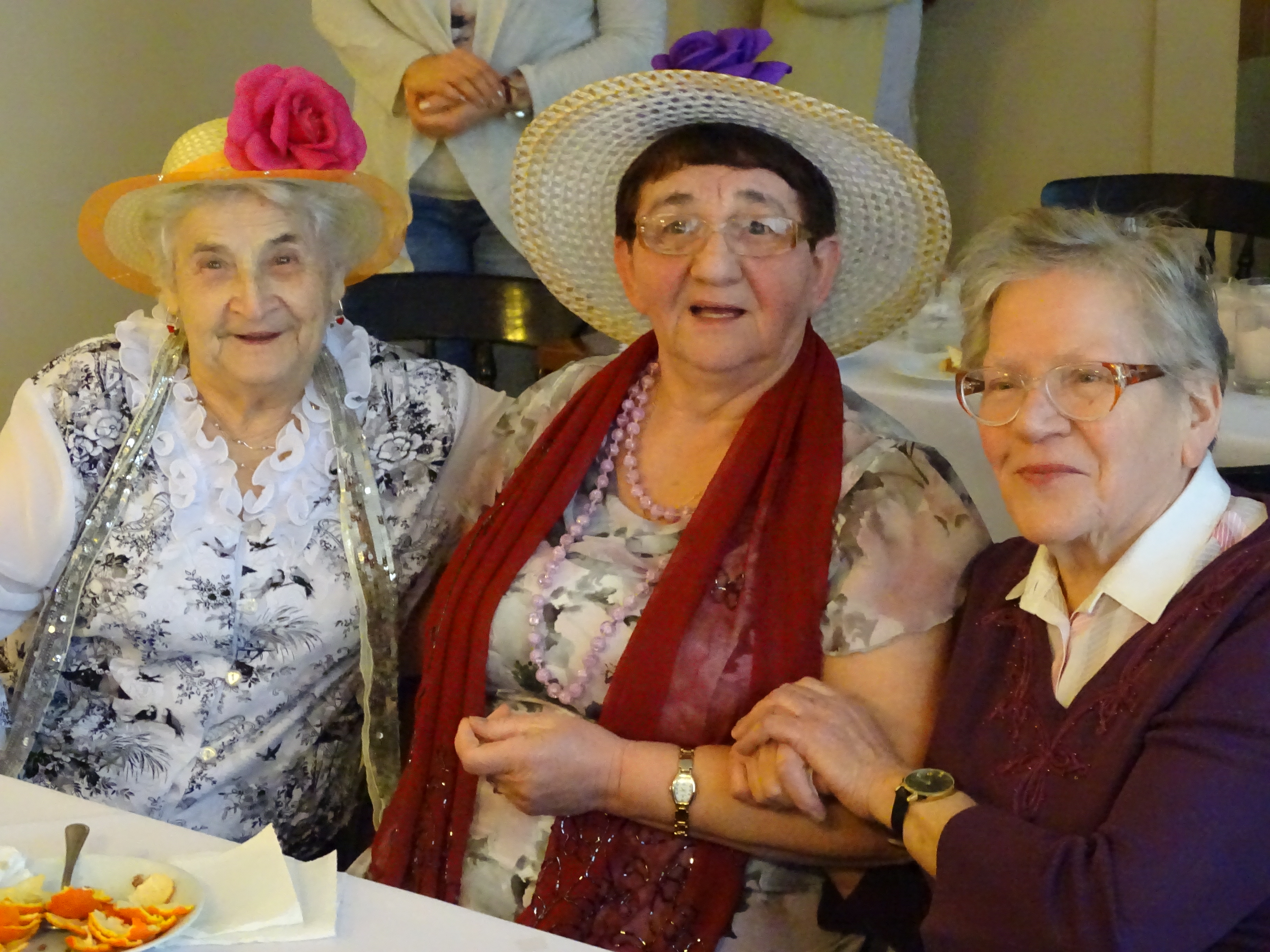 Lubuskie Stowarzyszenie Wsparcia Opiekunów i Osób Dotkniętych Chorobą AlzheimeraPrzyjdź, zadzwoń, napisz…
Zielona Góra, Os. Pomorskie 28
Tel. 68 325 83 66
biuro@alzheimer.zgora.pl
www.alzheimer.zgora.pl